Fig. 8 —Plot of factor scores on the first 2 factor axes from principal component analysis of 17 craniomandibular ...
J Mammal, Volume 93, Issue 3, 28 June 2012, Pages 826–838, https://doi.org/10.1644/11-MAMM-A-354.1
The content of this slide may be subject to copyright: please see the slide notes for details.
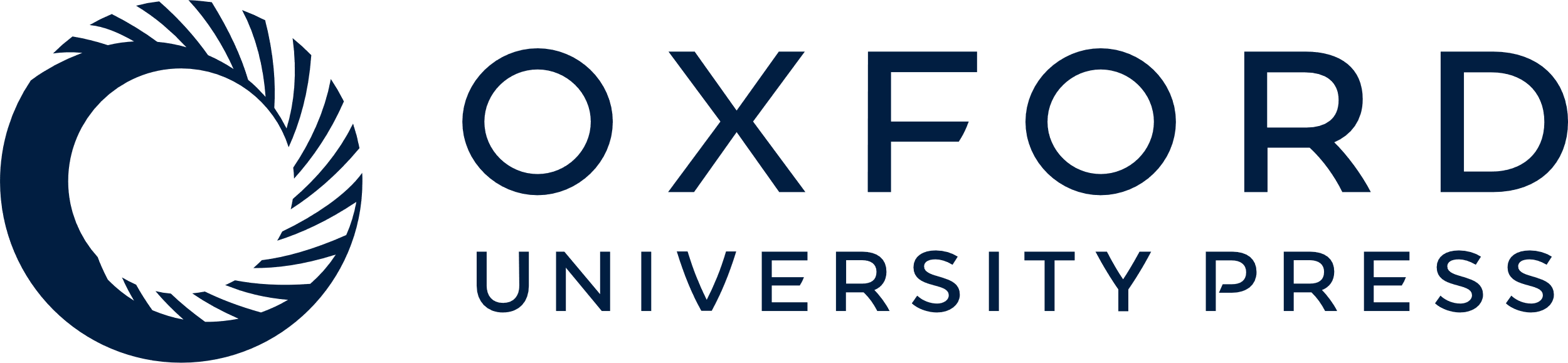 [Speaker Notes: Fig. 8 —Plot of factor scores on the first 2 factor axes from principal component analysis of 17 craniomandibular variables (Table 5) from 33 Sorex obscurus parvidens and 40 S. ornatus ornatus. Centroids of the 2 taxa are shown as crosses; that of parvidens (right) is positive on both axes and that of ornatus (left) is negative. The mean values of the 2 populations along the 1st factor axis are significantly different (t76= 4.7099, P < 0.001).


Unless provided in the caption above, the following copyright applies to the content of this slide: © 2012 American Society of Mammalogists]